Regents Park Publishers
Operations Management
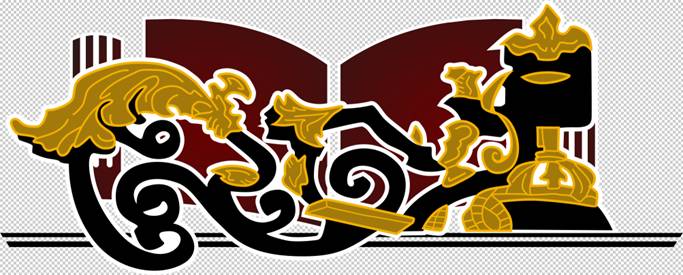 T4LM3
Simulations
Outline
What Is Simulation?
Advantages and Disadvantages of Simulation
Monte Carlo Simulation
Learning Objectives
When you complete this module you should be able to:
List the advantages and disadvantages of modeling with simulation
Perform the five steps in a Monte Carlo simulation
Simulate a queuing problem
Simulate an inventory problem
What is Simulation?
An attempt to duplicate the features, appearance, and characteristics of a real system
To imitate a real-world situation mathematically
To study its properties and operating characteristics
To draw conclusions and make action decisions based on the results of the simulation
Simulation Applications
What Is Simulation?
Define the problem
Introduce the important variables associated with the problem
Construct a numerical model
Set up possible courses of action for testing by specifying values of variables
Run the experiment
Consider the results (possibly modifying the model or changing data inputs)
Decide what course of action to take
Define problem
Introduce variables
Construct model
Specify values
of variables
Conduct simulation
Examine results
Select best course
The Process of Simulation
Advantages of Simulation
Relatively straightforward and flexible
Can be used to analyze large and complex real-world situations that cannot be solved by conventional models
Real-world complications can be included that most OM models cannot permit
“Time compression” is possible
Advantages of Simulation
Allows “what-if” types of questions
Does not interfere with real-world systems
Can study the interactive effects of individual components or variables in order to determine which ones are important
Disadvantages of Simulation
Can be very expensive and may take months to develop
It is a trial-and-error approach that may produce different solutions in repeated runs
Managers must generate all of the conditions and constraints for solutions they want to examine
Each simulation model is unique
Monte Carlo Simulation
The Monte Carlo method may be used 
when the model contains elements that
exhibit chance in their behavior
Set up probability distributions for important variables
Build a cumulative probability distribution for each variable
Establish an interval of random numbers for each variable
Generate random numbers
Simulate a series of trials
Probability of Demand
5
i =1
=	∑ (probability of i units) x (demand of i units)
=	(.05)(0) + (.10)(1) + (.20)(2) + (.30)(3) + (.20)(4) + (.15)(5)
=	0 + .1 + .4 + .9 + .8 + .75
=	2.95 tires
Expecteddemand
Simulation Example 1
Assignment of Random Numbers
Table of Random Numbers
Simulation Example 1
Select random numbers
Regents Park Publishers
Operations Management
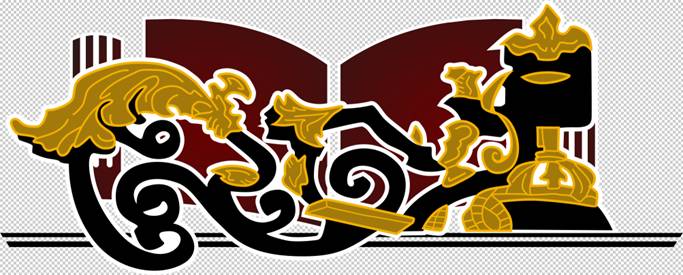 T4LM3
End